Rosetta Stone Managerv3 Online
Feb 2013
Rosetta Stone ManagerData Management
Rosetta Stone Manager: A system for managing Language Learning and Reporting on Learner progress
Rosetta Stone features powerful administrative tools and reporting functionality to: 
Manage and Measure your Learners’ progress
Ensuring program 
	consistency
Providing quantifiable 
	measurements of Learner 
	success
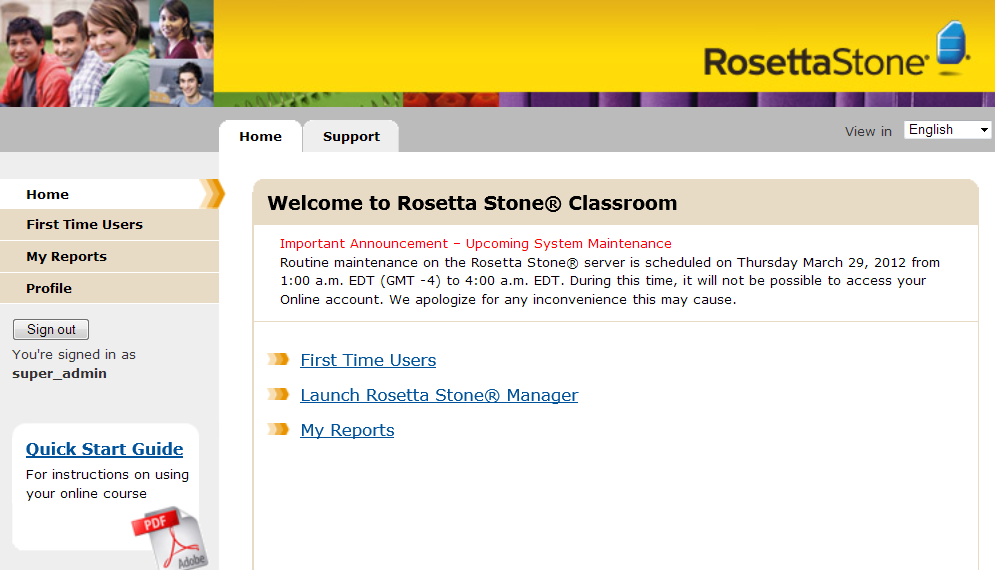 Rosetta Stone ManagerLogging on
Type in your account web-address:                                             https://barstowusd.rosettastoneclassroom.com
    
Enter your Admin Username and Password provided by your Super Administrator
Select Sign In
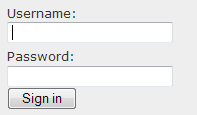 Rosetta Stone ManagerTools on Portal
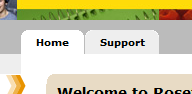 Home tab
First Time Users: videos about Rosetta Stone methodology and how to maneuver the program
Launch Rosetta Stone® Manager
Reports: quickly view reports as a PDF or Excel sheet
Support tab
Rosetta Stone Manager Guide
Rosetta Stone User’s Guide
Course Contents
Tutorials
Contact Support
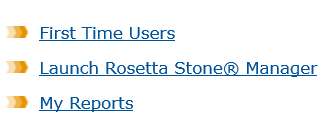 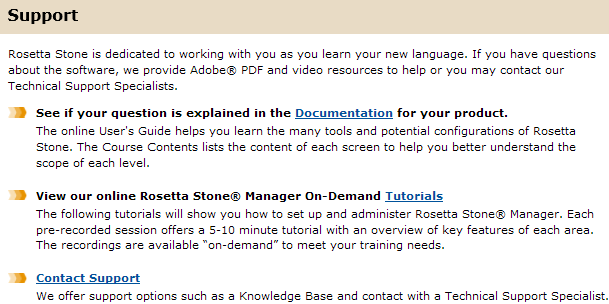 Rosetta Stone ManagerDirect Access to Reports
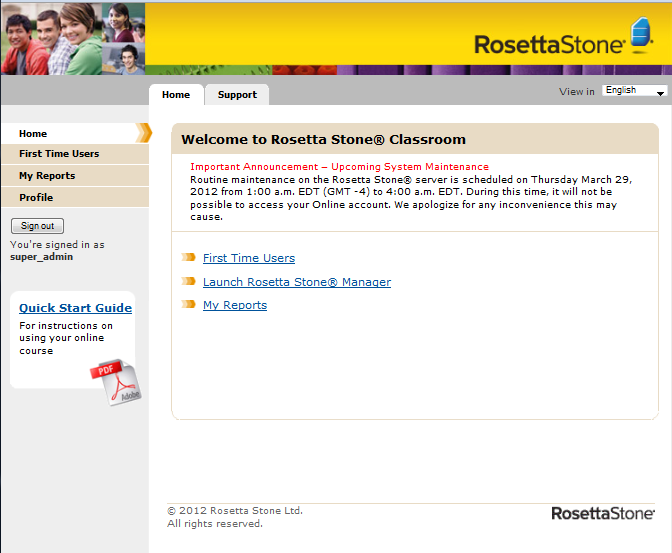 View Select Group’s Usage in Excel
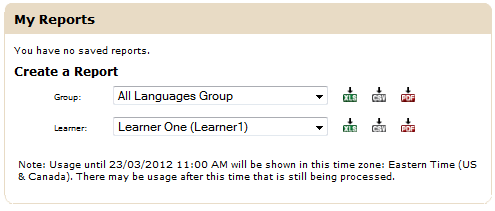 View Learners’ Summary Reports
View Learner Curriculum Report as PDF
View Learner Curriculum Report in Excel
Rosetta Stone ManagerSetting up
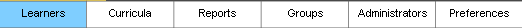 Group Structure (Hierarchy)
Administrators
Learner Registration (Consider Curriculum)
Smart Lists (vs. Custom Lists)
Dashboard Reports (List Curriculum Reports)
Additional Reports
Rosetta Stone Manager Home Page
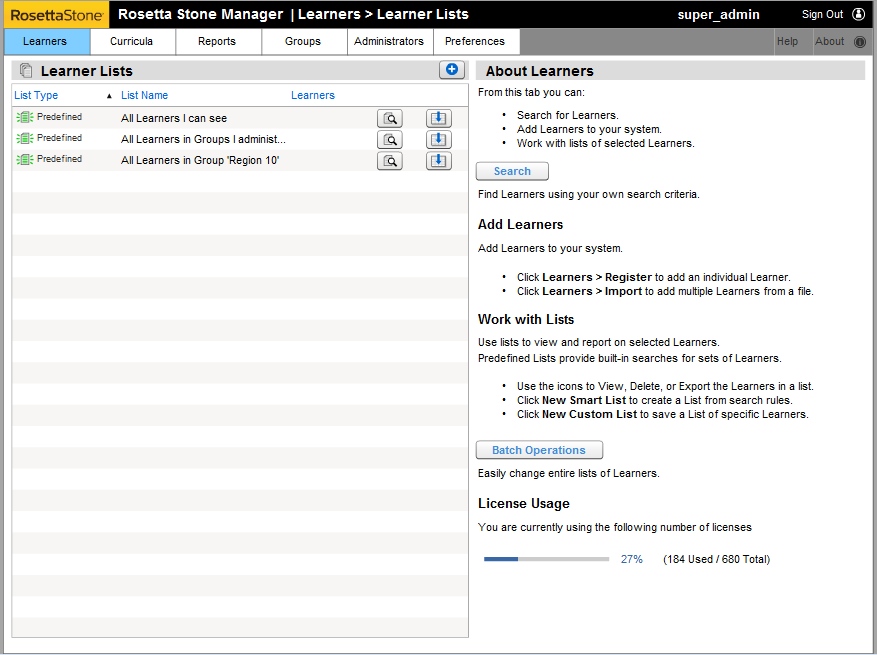 Rosetta Stone Manager Group Structure
Click on the Groups tab to see the structure of your school.
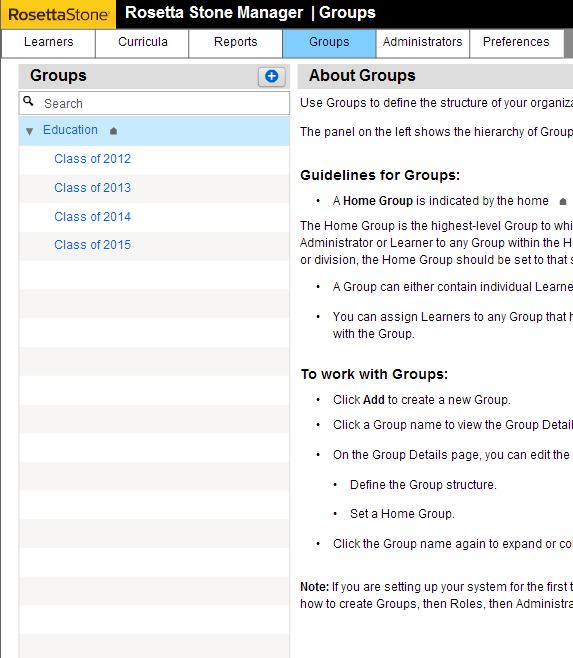 Rosetta Stone Manager Registering a Learner
Click Learners tab, then select Register
Fill out the boxes highlighted with yellow
*Each Username needs to be unique to the Learner 
Language is the language the Learner is learning
Home Group is always Top Level
Select the Group the Learner belongs (i.e. Class of 2012)
You may add any information to the Notes field (i.e. Teacher’s name) this information can be used to create a Smart List later
Then select Save Changes
Once saved, click Clear & Register a New Learner to add another Learner
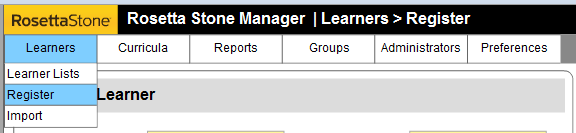 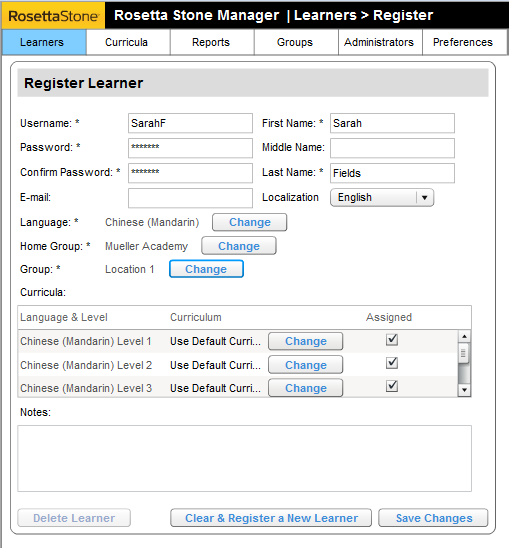 Rosetta Stone Manager Learner Details
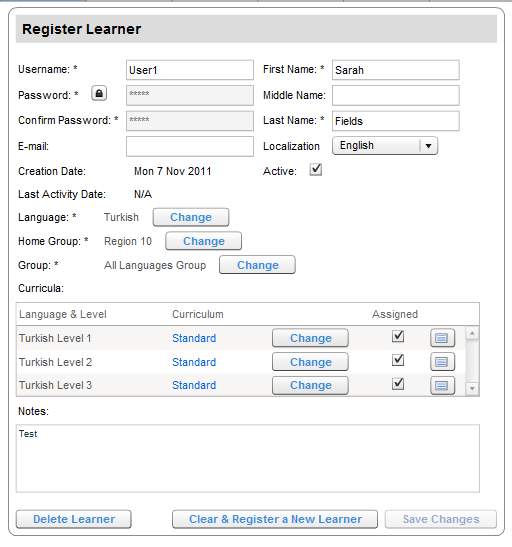 Check and uncheck the box to Activate/Deactivate an existing Learner
Click to reset the Password
Click to quickly view  an individual learner report
Click to Change Curriculum for this Learner
Rosetta Stone Manager Learner’s Lists
Smart Lists
Can be used to view and run reports on a specific list of Learners
Is dynamic in the fact that it will update itself when a Learner is added or removed from your RSM that meets the criteria you set when creating the List
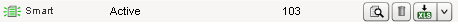 Custom Lists
Can be used to store a list of Learners
Will not update – Static List
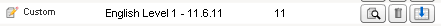 Rosetta Stone Manager Smart Lists
1. Click on Learner Lists
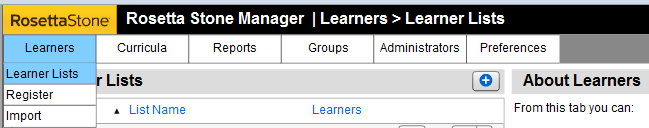 2. Run cursor over the plus icon
Choose “New Smart List”
Smart Lists are used to differentiate your Learners. Most reports are run using Smart/Predefined Lists
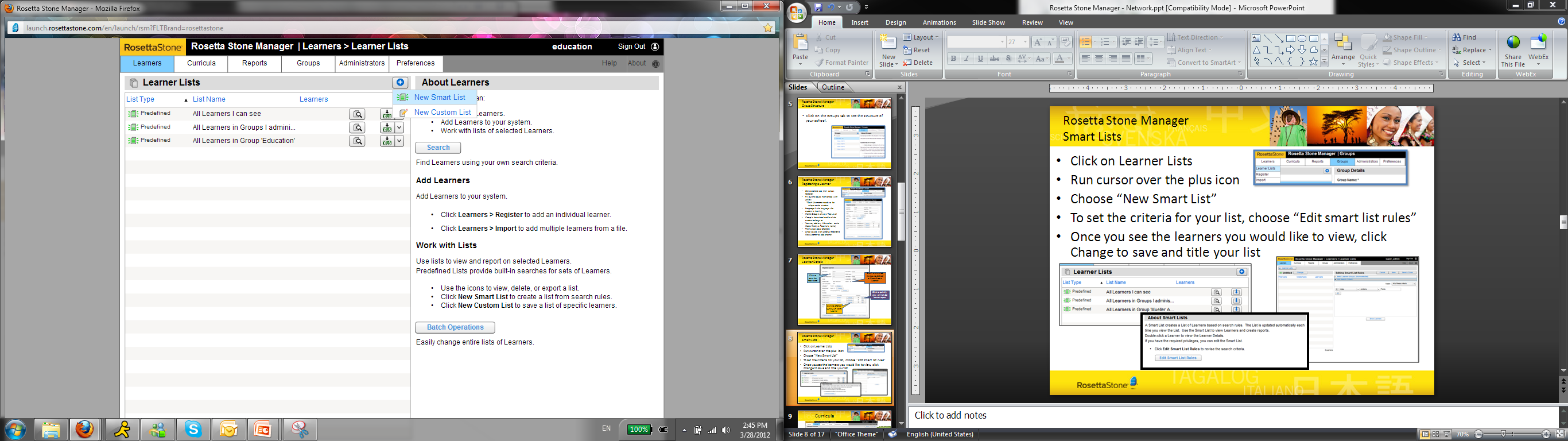 3. To set the criteria for your list, 
choose Edit Smart List Rules
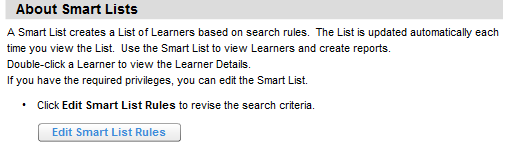 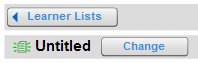 4. Once you see the Learners you would like to view, click Change to save and title your list
Rosetta Stone Manager Batch Operations
Batch Operations allows you to perform certain functions to an entire Smart List of Learners, such as Deactivation or moving learners from one Group to another.
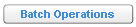 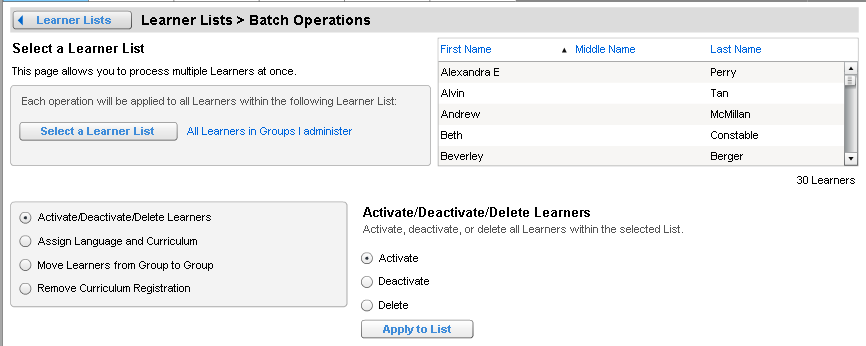 Rosetta Stone Manager Reports
Save List Curriculum reports, that are important to you, on your reports home page.
Use the List Curriculum Report to run a report based on your predefined, Smart, or Custom Lists
The Learner Curriculum Report lets you view individual  Learner progress and scores.
View  Group usage with a Usage Report; you can see the overall time spent in Rosetta Stone
Rosetta Stone Manager What kind of report do I need?
Rosetta Stone Manager List Curriculum Reports (Dashboard)
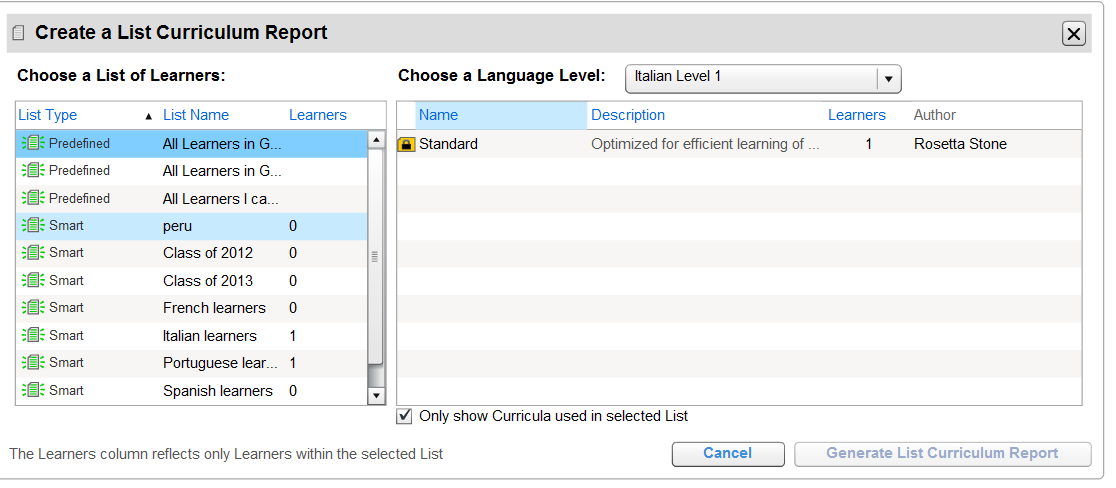 2nd
1st
3rd
4th
Click Reports
To see the progress of your Learners and the average percentages:
Click Begin under List Curriculum Report
(1st) Choose one of your Predefined or Smart List options
(2nd) Next, choose the Language and Level.
(3rd) Next choose Curriculum
(4th) Finally click Generate List Curriculum Report
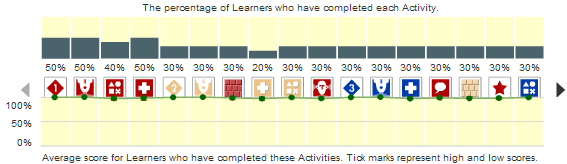 Rosetta Stone Manager List Curriculum Reports (Export)
Click on Details to expand the Report.
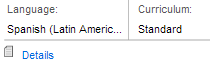 Click here to export this report to Excel or to  create a PDF list.
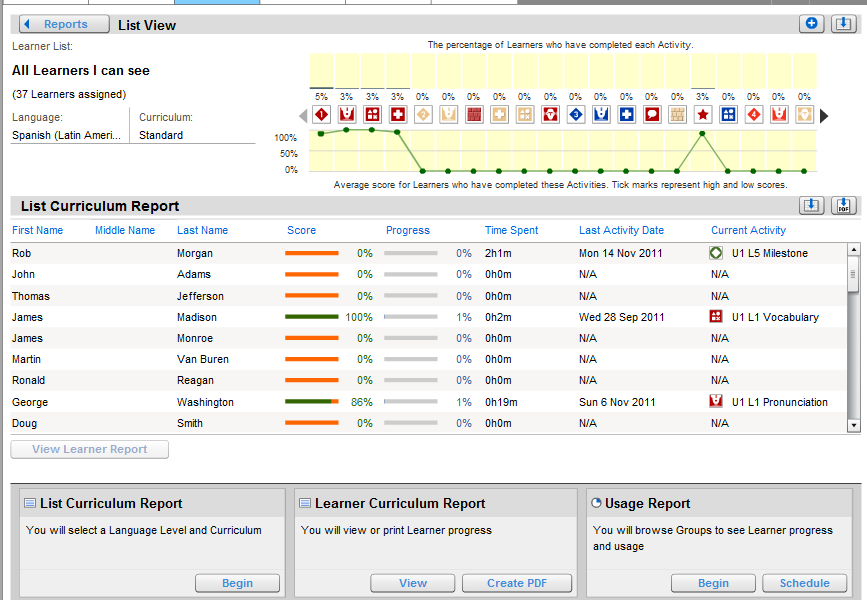 Rosetta Stone Manager What kind of report do I need?
Rosetta Stone Manager Learner Curriculum Reports
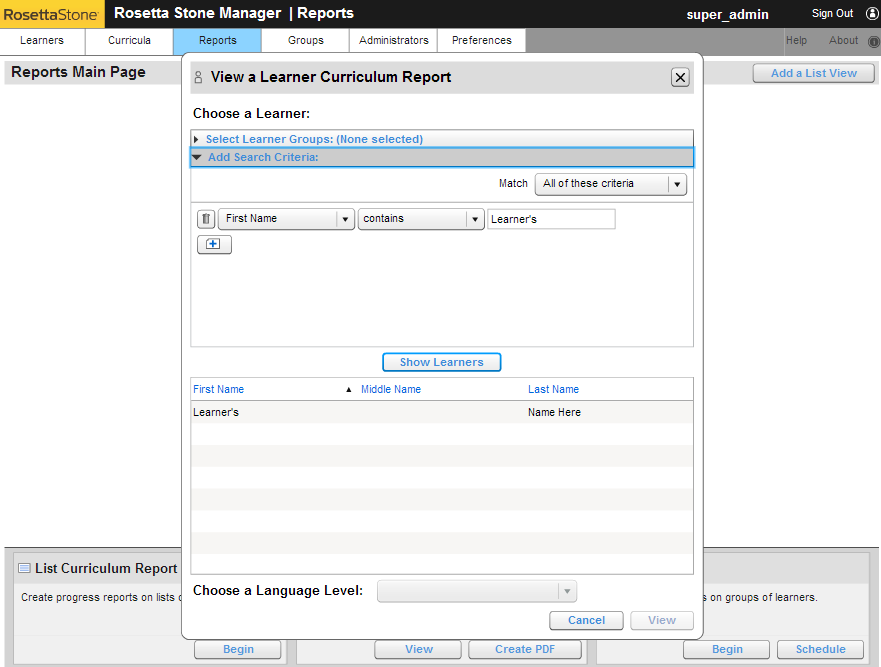 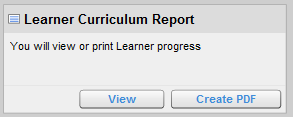 2. Add search criteria
Export to Excel or PDF
1. Choose View under Learner Curriculum Report
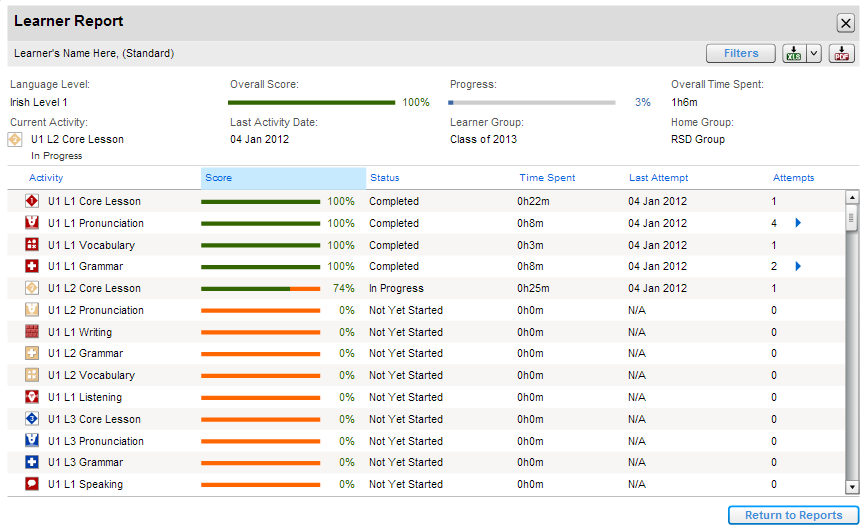 3. Choose Show Learners
4. Choose the Learner you would like to see and click View
Rosetta Stone Manager Learner Curriculum Summary Reports
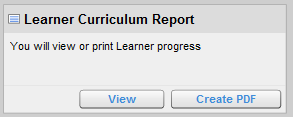 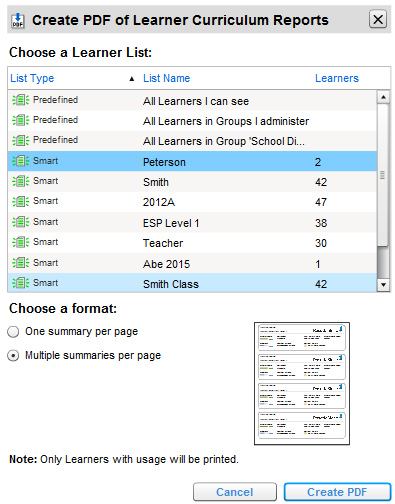 1. Click Create PDF to get started.
2. Select a list of Learners
Having multiple summaries is a tool for sharing information with parents in scenarios such as an open house or parent-teacher conference.
4. Create PDF will allow you to view this PDF Report as well as Print or Save
3. Select here to see one or multiple summaries per page
What kind of report do I need?
Rosetta Stone Manager Usage Reports
Usage by language will be shown here
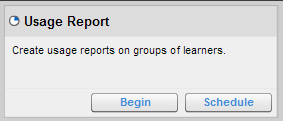 Start by choosing Begin under Usage Report
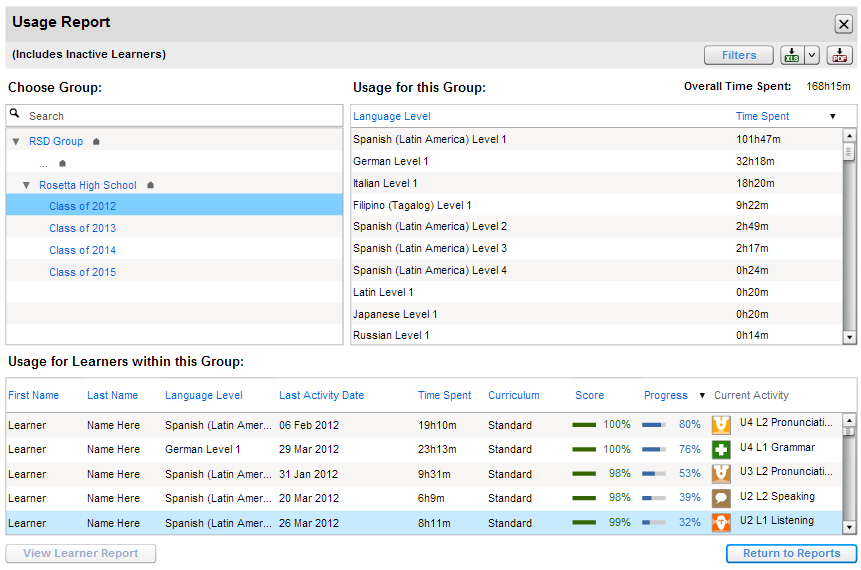 Choose a Group
Usage by Learner will be shown on the bottom
Rosetta Stone Manager Reoccurring Usage Reports (via email)
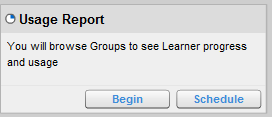 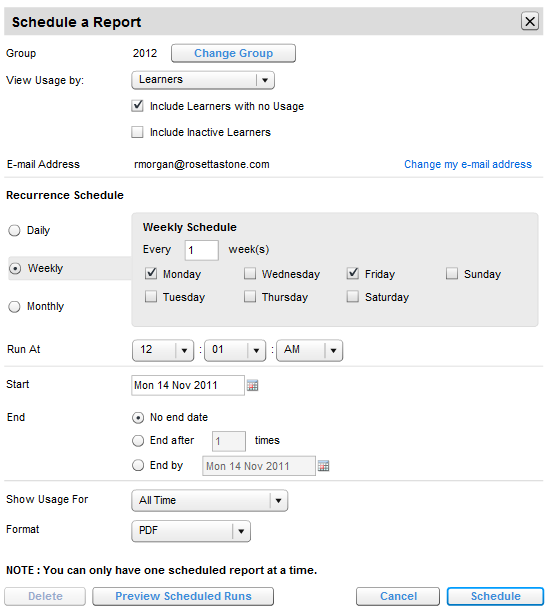 2. Select group
3. Select usage view. Choose Learners to view un individual Learner’s usage, or Learners Language, to see the amount of time spent in each language
4. Choose how frequently you would like to receive the Report
1. Choose Schedule under Usage Report
This is a great tool for keeping up-to-date on data and sharing with other Administrators
6. Review information, then choose Schedule to save
5. Select  Report format